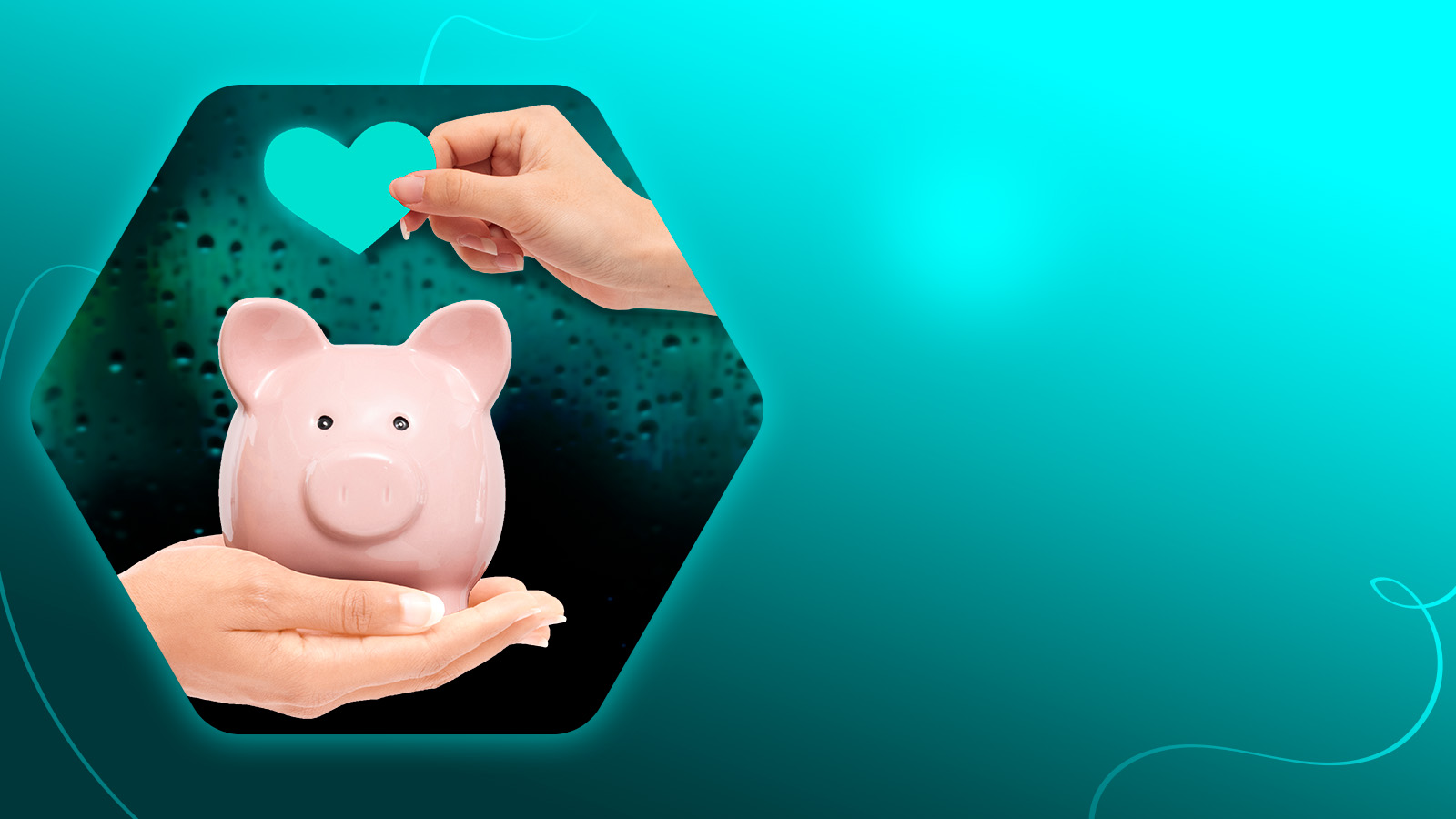 Финансовый отчет 
октябрь 2024
на 01.10.2024: 6 624 518,09 рублей

Поступило за октябрь 2024: 2 261 558,50 рублей, из них:
	- физические лица: 2 107 994,57 рубля
	- юридические лица: 100 000,00 рублей
	- предпринимательская деятельность: 53 563,93 рубля

Израсходовано за октябрь 2024: 2 700 276,33 рублей, из них:
- уставная деятельность: 2 249 777,43 рублей
- административная деятельность: 450 498,90 рублей
Остаток на 31.10.2024: 6 185 800,26 рублей